Office of Equal Opportunity, Accessibility and Title IX
1
Office of Equal Opportunity, Accessibility and Title iX
Title IX& Sexual Respect at Dartmouth
2
Who We Are
Kristi Clemens, Title IX Coordinator
Gary Sund, Deputy Title IX Coordinator for Response
John Grandi, Case and Training Coordinator

Office of Equal Opportunity, Accessibility and Title IX
Suite 005, Parkhurst Hall
14 North Main St
Hanover NH 03755

603-646-0922   TitleIX@Dartmouth.edu
https://sexual-respect.dartmouth.edu 
https://eoatix.dartmouth.edu
3
Office of Equal Opportunity, Accessibility and Title IX
Objectives
Share the role and purpose of Title IX and our work
Learn about resources and support and how to access them
Recognize that we all have a role to play in creating a respectful and inclusive community
4
Office of Equal Opportunity, Accessibility and Title IX
Self-Care
Pay attention to how you are feeling
Take breaks as needed
Ask questions at any time
Privacy
What is said here, stays here
What is learned here, leaves here
5
Office of Equal Opportunity, Accessibility and Title IX
What is Title IX?
“No person in the United States shall, on the basis of sex, be excluded from participation in, be denied the benefits of, or be subjected to discrimination under any education program or activity receiving federal financial assistance”Title IX of the Education Amendments of 1972Title IX applies to all members of the Dartmouth Community
6
Office of Equal Opportunity, Accessibility and Title IX
What does this mean?
Dartmouth has a duty to promptly respond to incidents of sexual/gender-based harassment, sexual assault, sex and gender-based discrimination, dating or domestic violence, provision of alcohol and/or drugs for the purposes of prohibited conduct, and stalking.
Provide Supportive Measures to parties
Advise on options for resolution
Establish process to investigate or otherwise address reports of Prohibited Conduct
Dartmouth is committed to establishing and maintaining a safe learning, living, and working environment where healthy, respectful, and consensual conduct represents the campus cultural norm
7
Office of Equal Opportunity, Accessibility and Title IX
Title IX Coordinator Role
Ensure equal access to all educational, employment and other opportunities at Dartmouth regardless of sex or gender
Receive reports, oversee response and resolution, and implement supportive measures
Advise individuals about the options for resolution available at the College and in the community
Oversee and provide education and training
8
Office of Equal Opportunity, Accessibility and Title IX
Sexual and Gender-Based Misconduct Policy (SMP)
Defines Prohibited Conduct
Sexual Harassment, Sexual Assault, Dating Violence, Domestic Violence and Stalking
Sexual and Gender-Based Discrimination
Sexual Exploitation
Retaliation
Exertion of power, supervision, or authority in sexual or intimate relationships
Also includes
Definition of Consent
Role of Title IX Coordinators
Resources


Options for Resolution
Supportive Measures
Full Policy and Procedures: 
policies.dartmouth.edu/policy/dartmouth-college-policy-sexual-and-gender-based-misconduct
9
Office of Equal Opportunity, Accessibility and Title IX
Retaliation Prohibited
Retaliation means any adverse action or threat taken or made against an individual for making a report of Prohibited Conduct or participating in any investigation. 
Retaliation includes threatening, intimidating, harassing, or any other conduct that would discourage a reasonable person from engaging in protected activity, such as seeking services, receiving protective measures and accommodations, and/or reporting Prohibited Conduct. 
Retaliation includes such conduct through associates or agents of a Complainant, Respondent, Reporting Party, or participant in any investigation or proceeding related to this policy.
10
Office of Equal Opportunity, Accessibility and Title IX
Stats about Sexual Misconduct
The overall rate of nonconsensual sexual contact by physical force was 13%, with the rates for women, TGQN and undergraduate students being significantly higher than for men and graduate/professional students. 
	(AAU Campus Climate Survey, 2019)

In 2021, 10.8% percent of all Dartmouth students (undergraduate and graduate/professional) report having experienced completed or attempted nonconsensual sexual contact by physical force or incapacitation since entering Dartmouth. 
	This figure was 15.8% in 2017, and 13% in 2015. 

The prevalence rate is substantially higher for female (16.2%) and TGQN* (22.5%) students than for male students (4.5%).

Prevalence is higher for undergraduate (14.3%) than for graduate/professional (3.6%) students.
	(Dartmouth College Sexual Misconduct Survey, 2021)
11
Why might someone choose not to report?
The most common reason for not reporting incidents of sexual assault and sexual misconduct was that it was not considered serious enough. 

Other reasons included because they were: 
“embarrassed, ashamed or that it would be too emotionally difficult” 
and because they “did not think anything would be done about it”
(AAU Campus Climate Survey on Sexual Misconduct, 2015)
12
Office of Equal Opportunity, Accessibility and Title IX
National Academies of Sciences (NAS)  
Sexual Harassment of Women: 
Climate, Culture and Consequences in Academic Sciences, Engineering, and Medicine (2018)
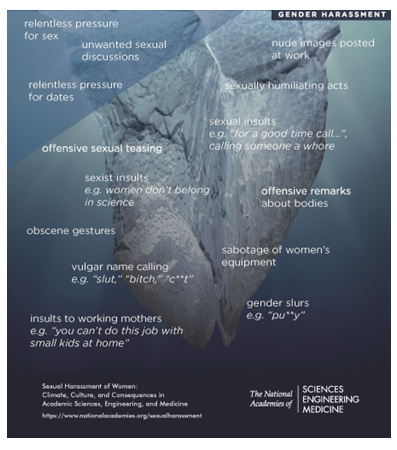 13
Office of Equal Opportunity, Accessibility and Title IX
Key Findings
Four factors increase the likelihood that women in academic sciences, engineering and medicine will be targeted with sexual harassment: 
male-dominated work settings
hierarchies that concentrate power in individuals and make students, junior faculty and others dependent on them for funding, research direction, mentorship and career advancement
symbolic legal compliance policies and procedures that are ineffective at preventing harassment; and uninformed leadership at all levels lacking the tools, intention
focus needed to undertake the key actions necessary to reduce and prevent sexual harassment.
14
Office of Equal Opportunity, Accessibility and Title IX
Dartmouth Initiatives
In light of the NASEM report, Dartmouth has:
Become a founding member of the NASEM Action Collaborative
Changed the composition of advisory committees for postdocs and graduate students
Created an Associate Provost for Faculty Affairs position 
Provided training on mentorship to faculty through CIMER (Center for the Improvement of Mentored Experiences in Research)
15
Office of Equal Opportunity, Accessibility and Title IX
Objectives
Share the role and purpose of Title IX and our work
Learn about resources and support and how to access them
Recognize that we all have a role to play in creating a respectful and inclusive community
16
Office of Equal Opportunity, Accessibility and Title IX
Campus Resources:Reporting Incidents
17
Office of Equal Opportunity, Accessibility and Title IX
Confidential Resources
People who may not share your information without your expressed consent unless there is an imminent danger to self or others, or as otherwise required by law (such as mandated reporting laws about sexual abuse of a minor)

Confidential resources include licensed medical or counseling professionals (e.g., a licensed psychologist), staff members of organizations recognized as rape crisis centers under state law (such as WISE), and ordained clergy
18
Office of Equal Opportunity, Accessibility and Title IX
Confidential Resources at Dartmouth
19
Office of Equal Opportunity, Accessibility and Title IX
Dartmouth Counseling and Health Services (Dick’s House)
Counseling Center is dedicated to student mental health and well-being. Same day appointments are available for crisis and emergency situations. A counselor is on call 24 hours a day. Students who have experienced gender-based violence are prioritized through the triage process. All counselors are trained to provide comprehensive, culturally competent trauma—informed care.
Primary Care and Women’s Health Includes general physical examinations with screening procedures as recommended by national guidelines, including screening and treatment for sexually transmitted infections, pregnancy testing and counseling and a full range of contraception counseling and treatments. 
Inpatient Department is a 10-bed infirmary/hospital equipped to support both medical and mental health care needs of students. They offer confidential overnight, care and support. They are available after hours when undergraduates are in session- Fall, Winter, and Spring terms only.
20
Office of Equal Opportunity, Accessibility and Title IX
College Chaplain
Confidential pastoral counseling (inclusive, non-judgmental and open to all)
Trained in Sexual and Gender Based violence response
Helps with processing experiences 
Provides religious or spiritual support and guidance, if requested
Aids in the healing process
Can connect with additional resources including Title IX Office and additional ordained UCM clergy members
College.Chaplain@Dartmouth.edu
21
Office of Equal Opportunity, Accessibility and Title IX
Dartmouth College Ombudsperson
The ombuds office provides independent, impartial, confidential, and informal support to Dartmouth staff, faculty, postdoctoral fellows, and professional and graduate students in the resolution of matters that arise in the academic and/or workplace environment.
The ombudsperson is a resource for those seeking informal means of conflict resolution. 
Community members may consult with her about any question, concern, or conflict related to Dartmouth, including advice on when and how to pursue formal resolutions.

Ombuds@dartmouth.edu or 603-646-8132
22
Office of Equal Opportunity, Accessibility and Title IX
WISE Campus Advocate
WISE is the organization leading the Upper Valley to end gender-based violence
Advocates are independent confidential resources, and are not employees of the college
WISE can support survivors in navigating the aftermath of violence in all parts of the person’s life
Campus Advocate, on campus Mondays
campus@wiseuv.org24-hour crisis line: 866-348-9473
23
Office of Equal Opportunity, Accessibility and Title IX
Responsible Employees
Responsible employees are required to promptly share any disclosure of any policy violation including all the details known, with a Title IX Coordinator. 
This information will only be communicated with other individuals on a need-to-know basis or as required by law. 
Responsible Employees include Title IX Coordinators, faculty, coaches, deans, residential life staff, and all other individuals not designated as confidential.
24
Office of Equal Opportunity, Accessibility and Title IX
How do Responsible Employees Respond?
Required to promptly share a disclosure, including all known details and identifying information, with the Title IX Coordinator
A Title IX Coordinator will make sure you have access to  the available processes, resources and support services and that you feel safe on campus
Disclosures will be shared only with individuals on a need-to-know basis or as required by law
Your information will be kept private and not shared publicly
25
Office of Equal Opportunity, Accessibility and Title IX
Title IX Coordinator Outreach
Email contact with person who shared the information:
email sent within 24 hours of notice to Title IX Coordinator
ongoing outreach by Title IX Coordinator
Notify of: 
right to contact law enforcement and seek medical treatment
importance of preservation of evidence
resources, on and off campus
Inform that it is voluntary and not obligatory to respond to or meet with the Title IX Coordinator
Invite person to meet with Title IX Coordinator at a time that works for them
26
Office of Equal Opportunity, Accessibility and Title IX
What can you expect from the Title IX Coordinators?
27
Office of Equal Opportunity, Accessibility and Title IX
Report to Law Enforcement
Reporting Person determines whether to report to law enforcement
Hanover Police participates in the “You Have Options” program, which allows a reporting party to talk with law enforcement at length before deciding next steps
Involvement from law enforcement does not relieve the institution from investigating under Title IX
The College may find a policy violation under Title IX without a criminal sentence (evidentiary bar is different)
Preponderance of the evidence (College) 
Beyond a reasonable doubt (Criminal)
28
Office of Equal Opportunity, Accessibility and Title IX
Supportive Measures Available
Facilitating access to counseling and medical services;
Guidance in obtaining a sexual assault forensic examination;
Assistance in arranging rescheduling of exams and assignments and extensions of deadlines;
Academic supports;
Assistance in requesting accommodations through the appropriate office, if the Complainant or Respondent qualifies as an individual with a disability;
Changes in the Complainant’s or Respondent’s class schedule (including the ability to transfer course sections or withdraw from a course), work schedule, or job assignment, including teaching, research, and service responsibilities;
Change in the Complainant’s or Respondent’s campus housing;
Escort and other safety planning steps;
Imposition of a "no contact order," an administrative remedy designed to curtail contact and communications between two or more individuals;
Voluntary leave of absence;
Referral to resources to assist in obtaining a protective order; 
Referral to resources to assist with any financial aid, visa, or immigration concerns; or
Any other Supportive Measure that does not unreasonably interfere with either party’s access to education or employment opportunities can be used to achieve the goals of this policy.
29
Office of Equal Opportunity, Accessibility and Title IX
Objectives
Share the role and purpose of Title IX and our work
Learn about resources and support and how to access them
Recognize that we all have a role to play in creating a respectful and inclusive community
30
Office of Equal Opportunity, Accessibility and Title IX
Scenario 1
You are conducting a review session for an upcoming exam. As the session wraps up, one of your classmates approaches you with a few follow-up questions about the material. 
He seems uncharacteristically nervous and flustered so you ask him if everything is ok. 
He shares that he just came from a meeting with a faculty member and he feels uncomfortable. You ask him what happened, and he says that a faculty member invited him to meet for coffee off-campus to discuss his performance on the last assignment. 
He feels uncomfortable but is not sure if he is overreacting. 
He apologizes for taking up so much of your time and leaves the classroom.
How would you handle this situation? 
Imagine that instead of a classmate reporting this to you, you observed this exchange between the student and the faculty member. Does that change your willingness to respond and/or the steps that you would take?
31
Office of Equal Opportunity, Accessibility and Title IX
Scenario 2
You are at a professional conference and see a colleague at the hotel bar with some other colleagues and interns.  
You observe that colleague buy a shot for a first year student and can tell from across the room that she does not want to drink it.  
The colleague puts his arm around her and leads others in the bar in chant of “Drink! Drink! Drink!”
How would you handle this situation? 
What if this wasn’t the first time you observed something like this with this colleague?
32
Question:
A person who works in an office where sexual harassment occurs, but to whom harassment activity is not directed, may still report the harassment to the Title IX Coordinators
Yes	
No
33
Office of Equal Opportunity, Accessibility and Title IX
Food for Thought
How do we build a positive culture across power dynamics?Think of a time when you were aware of an unanticipated difference in power between you and someone you were with in a professional context? What were the markers that indicated this difference?
34
Office of Equal Opportunity, Accessibility and Title IX
Bystander Intervention
Begins with knowing what is permissible and what is not
 Seize on moments of action:
Do something yourself
Bring others in
Create a distraction/creative intervention
Know that if you don’t intervene, even if it doesn’t directly impact you, the indirect professional impact is real
35
Office of Equal Opportunity, Accessibility and Title IX
Examples of sexual harassment may include, but are not limited to:
Rating a person’s sexual attractiveness
Unwelcome patting, hugging, or touching of a person’s body, hair, or clothing
Offensive or suggestive sexual comments
Pervasive displays of pictures, calendars, cartoons, or other material with sexually explicit or graphic content
Repeatedly asking for a date after the person has implicitly or explicitly expressed disinterest
All of the above
36
Contact Us
Kristi Clemens
Gary Sund 
John Grandi
Office of Equal Opportunity, Accessibility and Title IX
Suite 005, Parkhurst Hall
14 North Main St
Hanover NH 03755

603-646-0922   TitleIX@Dartmouth.edu
https://sexual-respect.dartmouth.edu 
https://eoatix.dartmouth.edu
37